Spectral Analysis of Solar-type Stars
Collin Lewin, University of Arizona
Ellen Howell, OSIRIS-REx Data Science Team
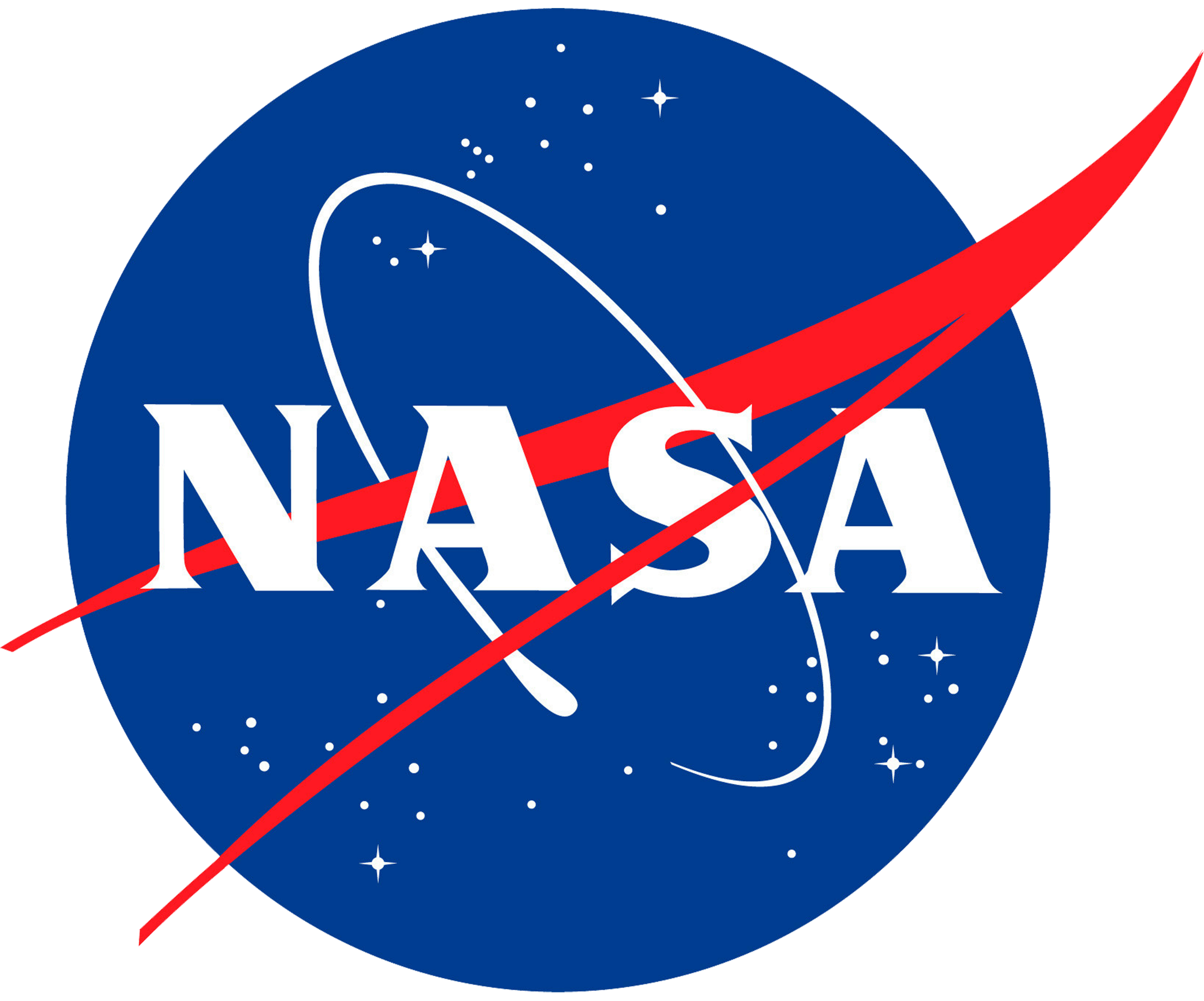 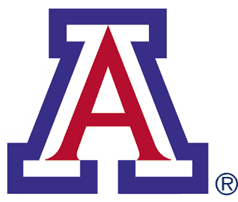 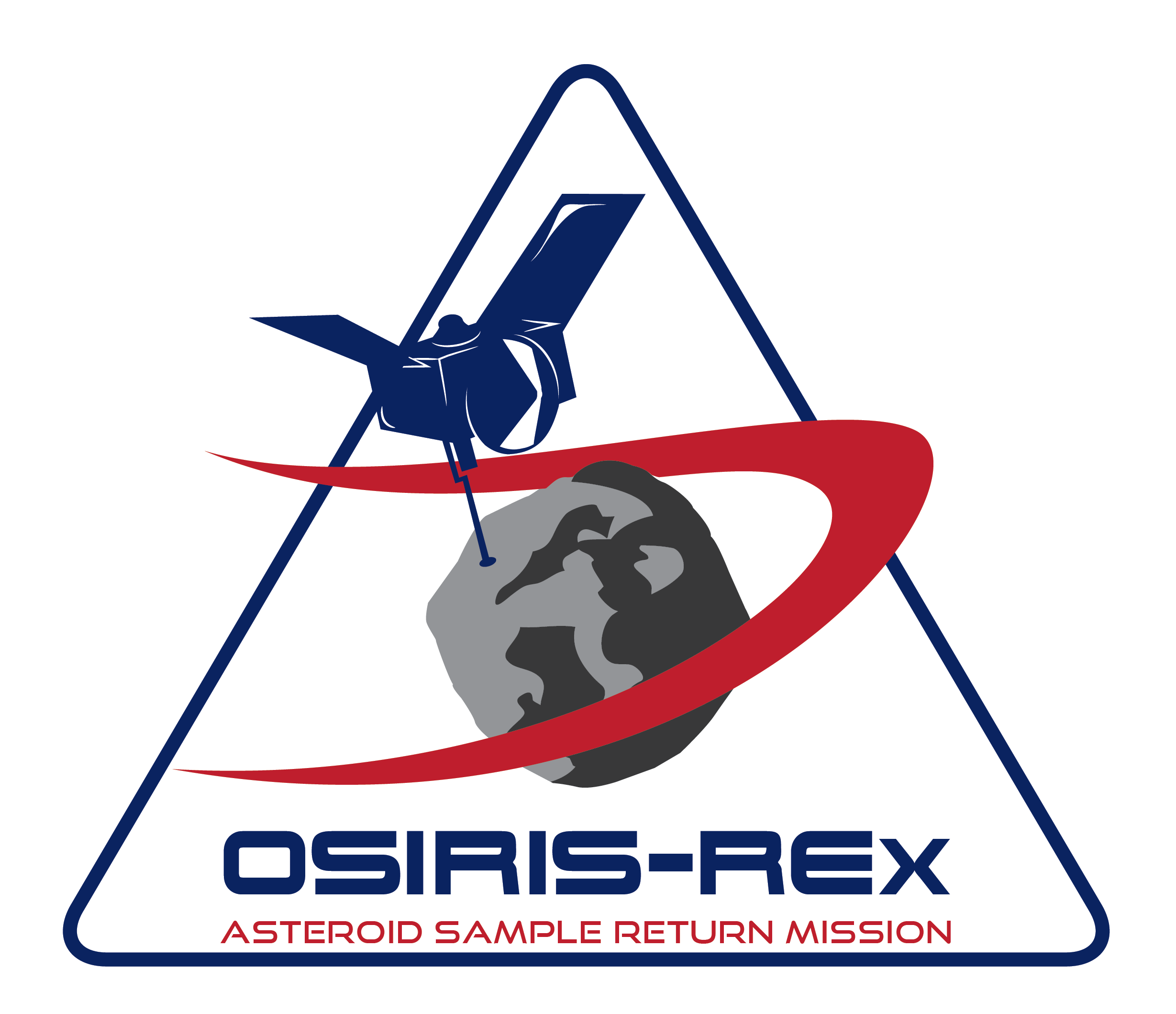 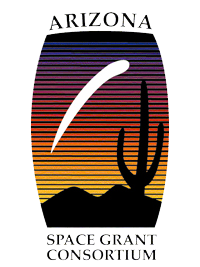 Absorption Spectrum Overview
Spectrum: Light emitted over a range of wavelengths
When light reflects off an asteroid:
Specific wavelengths are absorbed, the rest are reflected
Can deduce the surface compounds from which wavelengths are absorbed
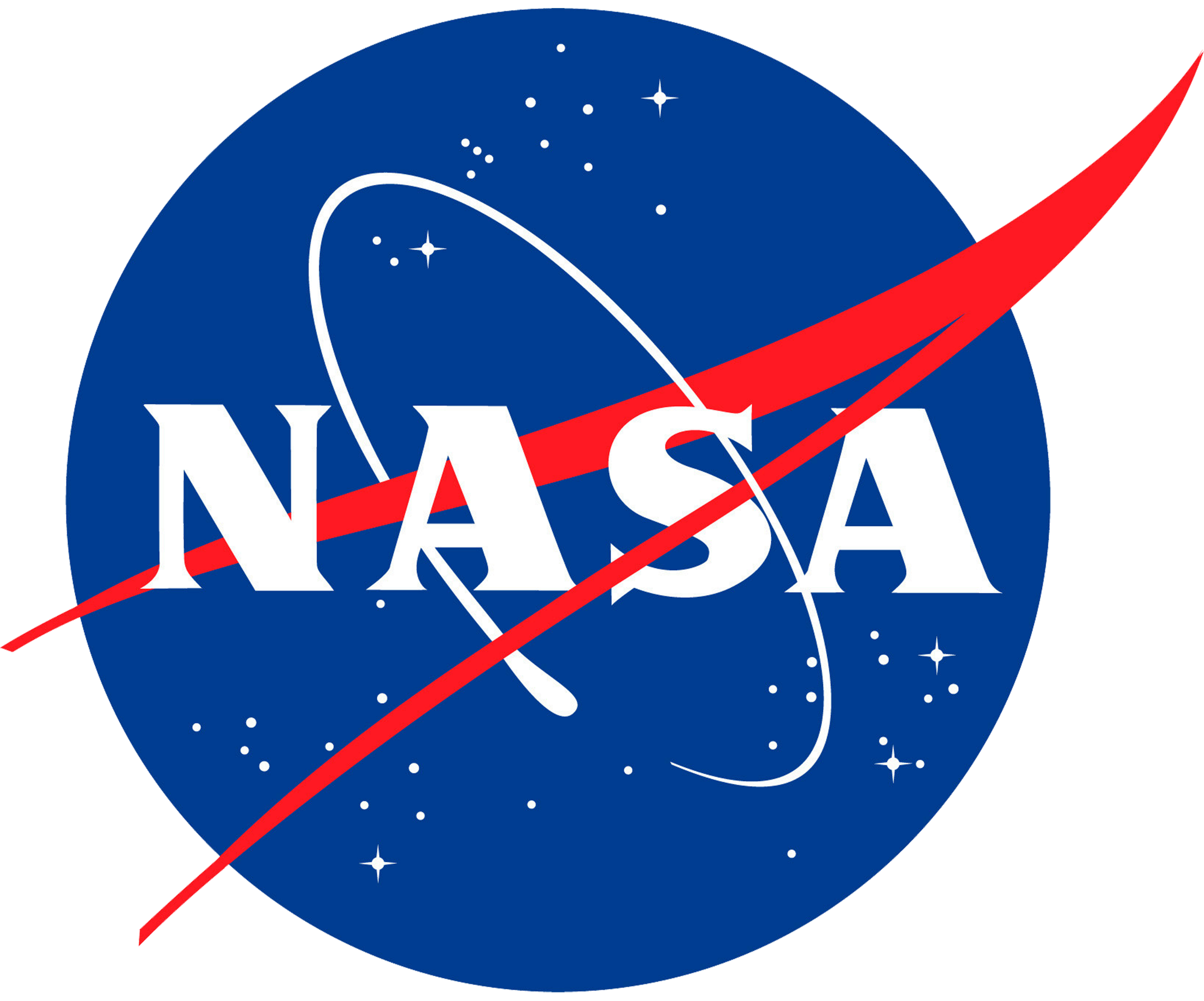 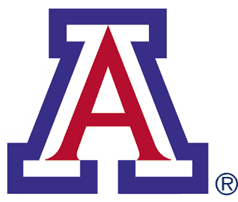 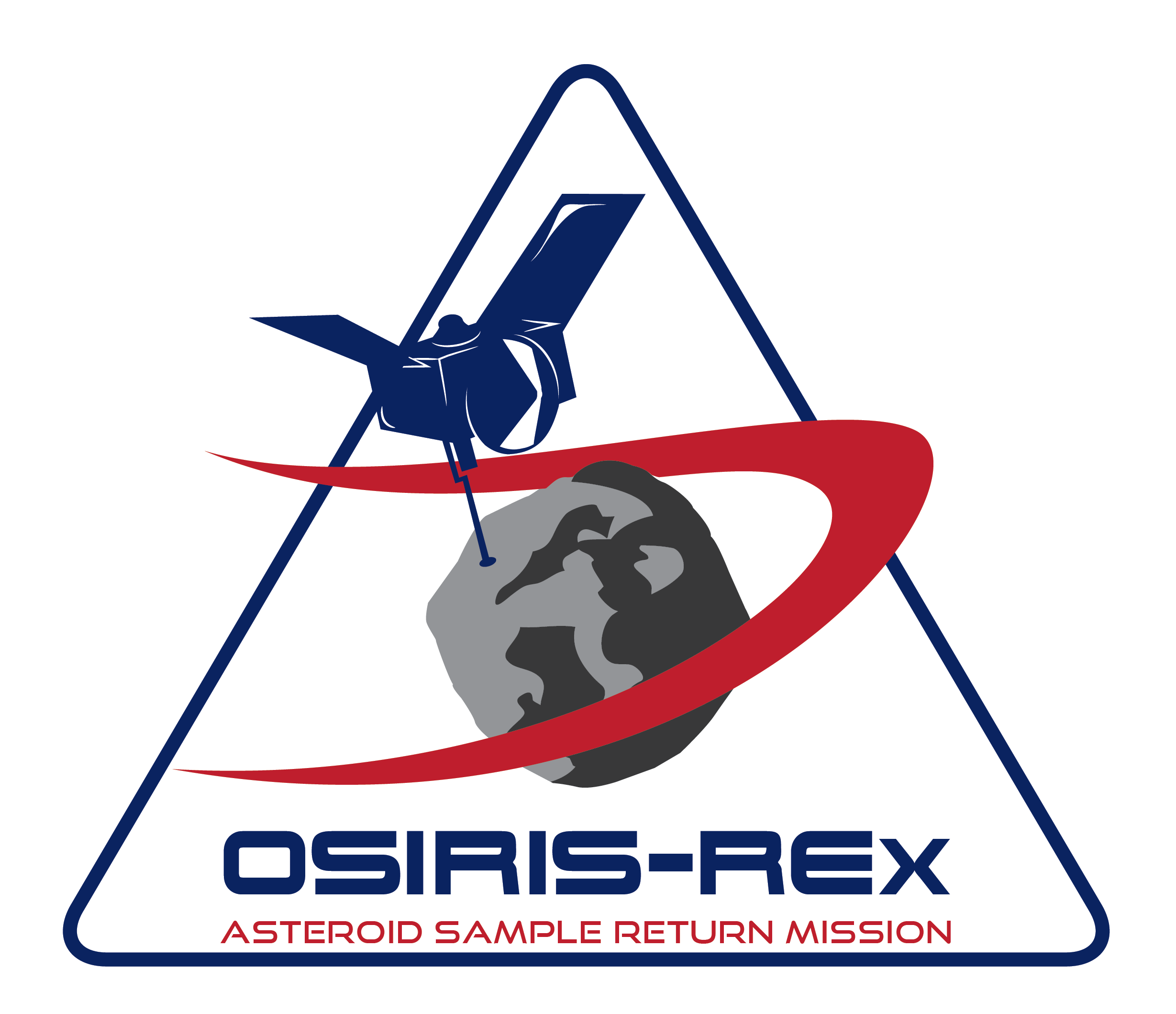 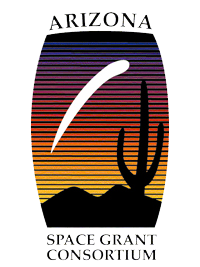 Visualizing Spectral Absorption
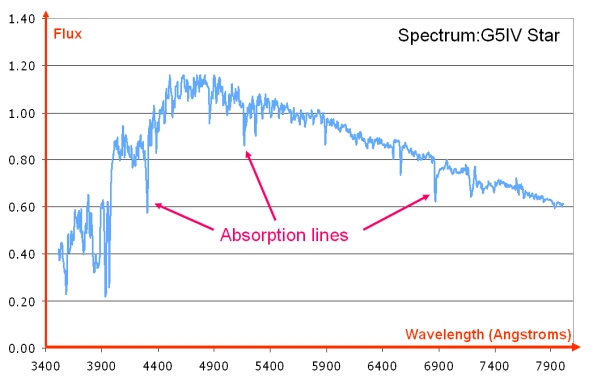 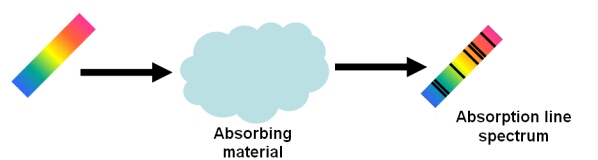 Source: COSMOS – The SAO Encyclopedia of Astronomy
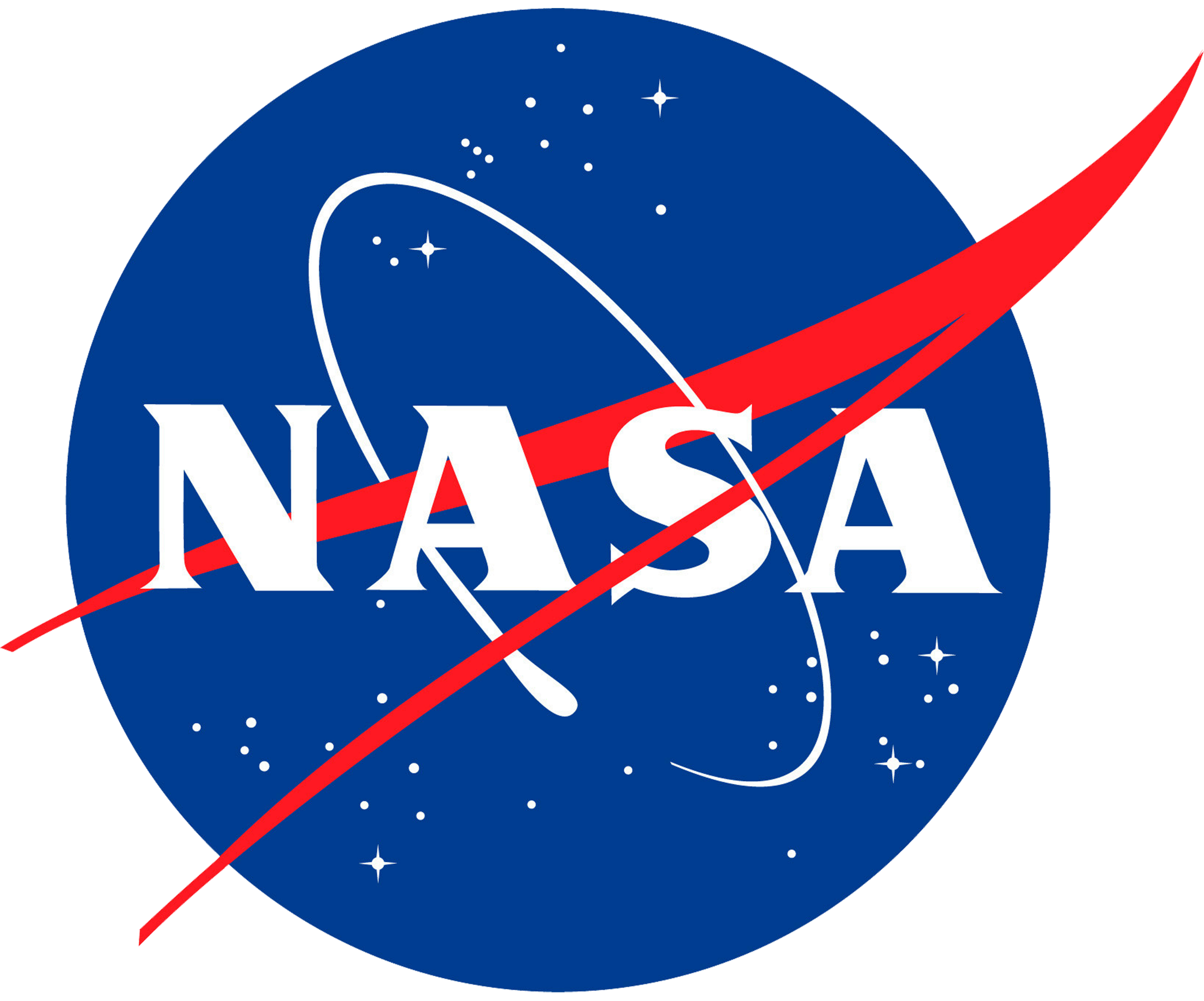 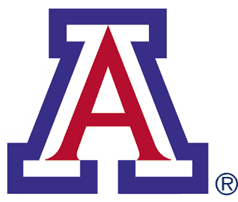 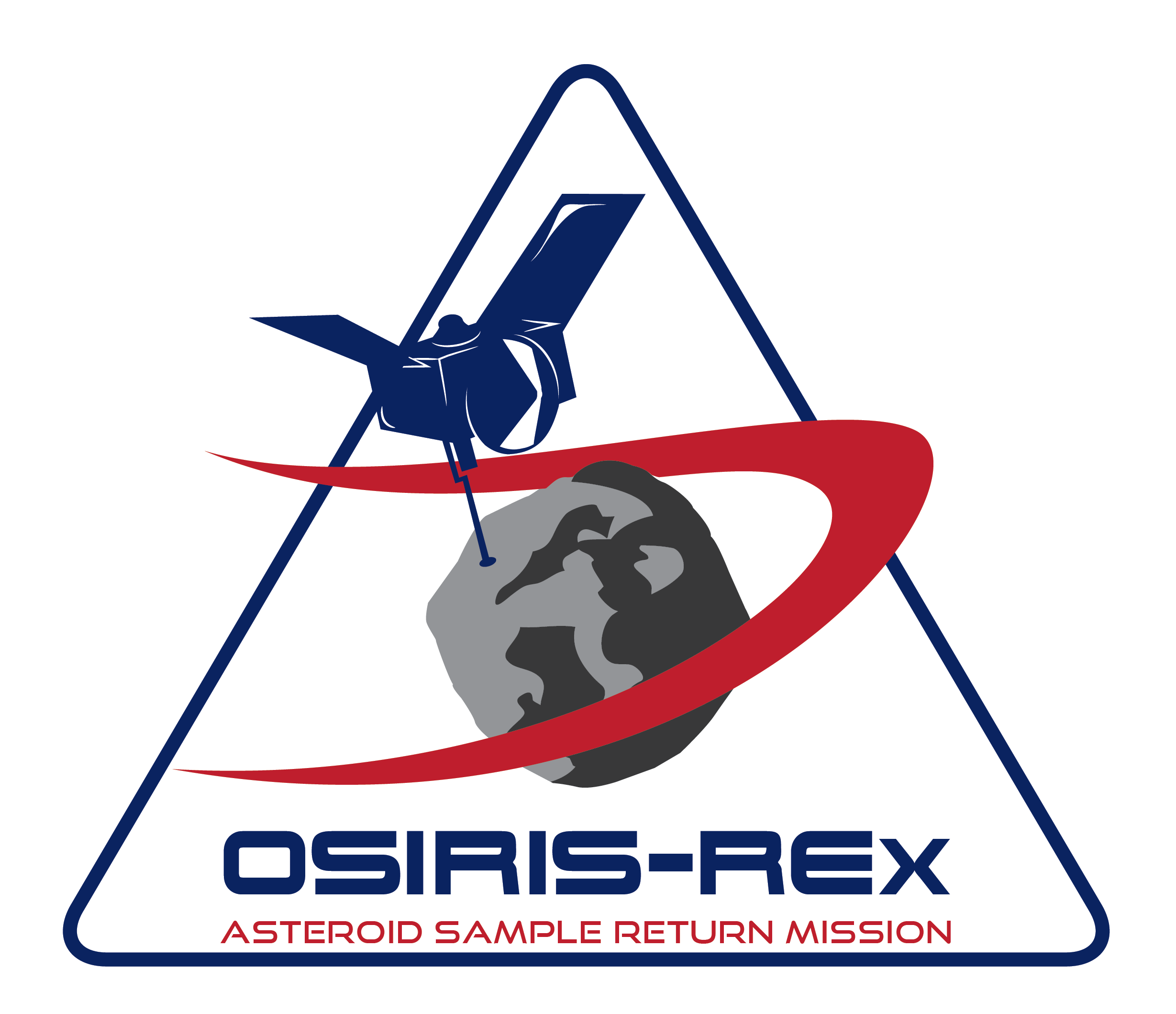 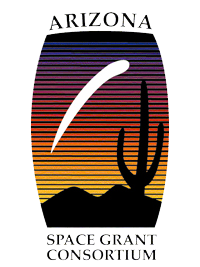 Observing Asteroids and Comets
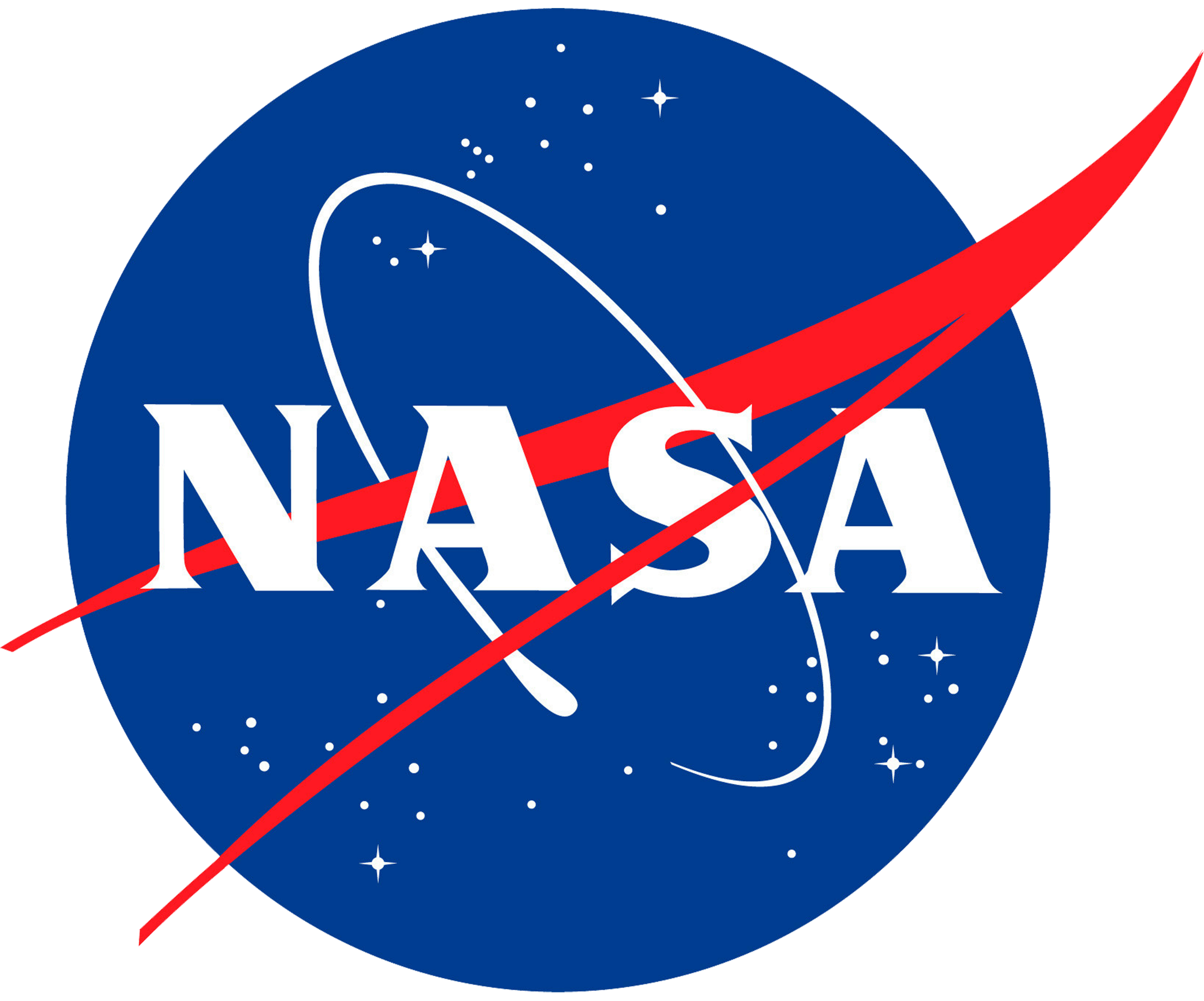 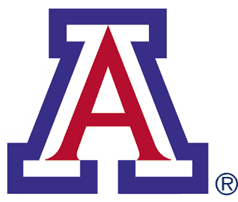 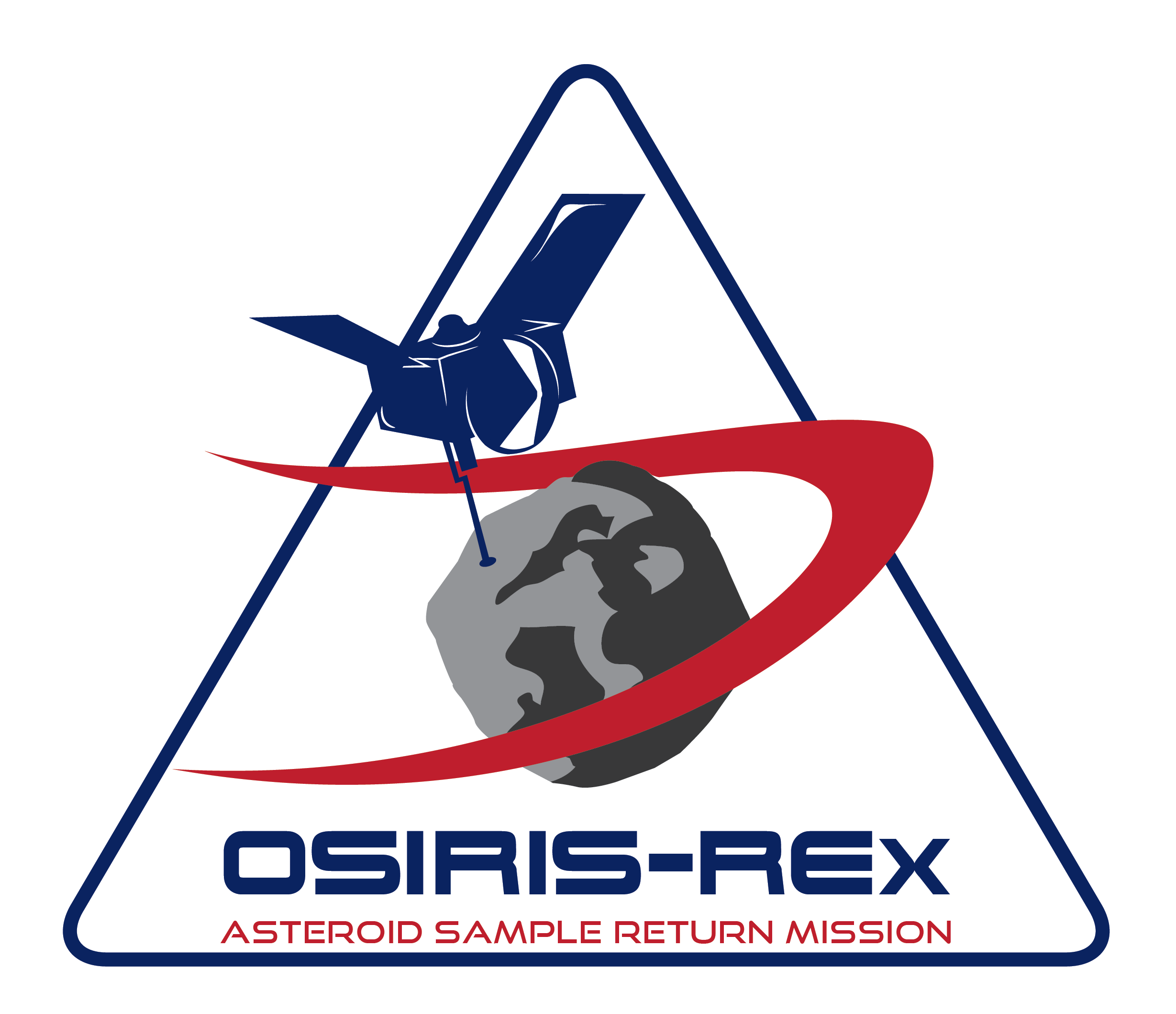 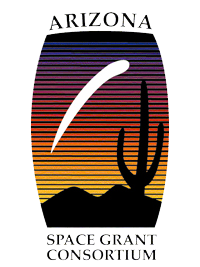 Why use solar-like stars?
Calibration star must be:
Close in the sky to studied object at time of observation
Spectrally similar to the Sun 
Rapidly-changing atmosphere impacts infrared spectra
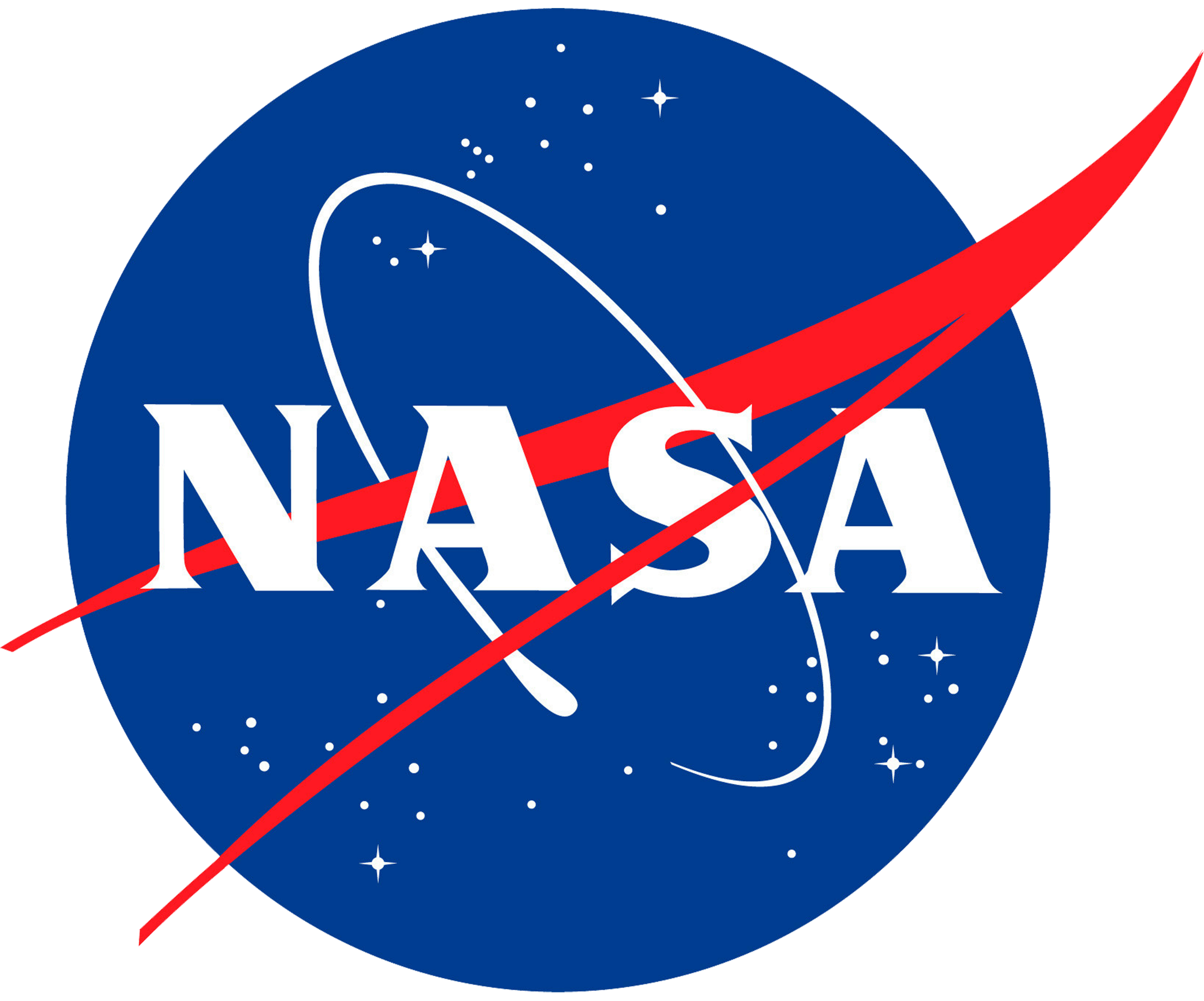 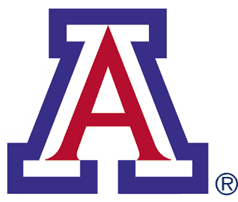 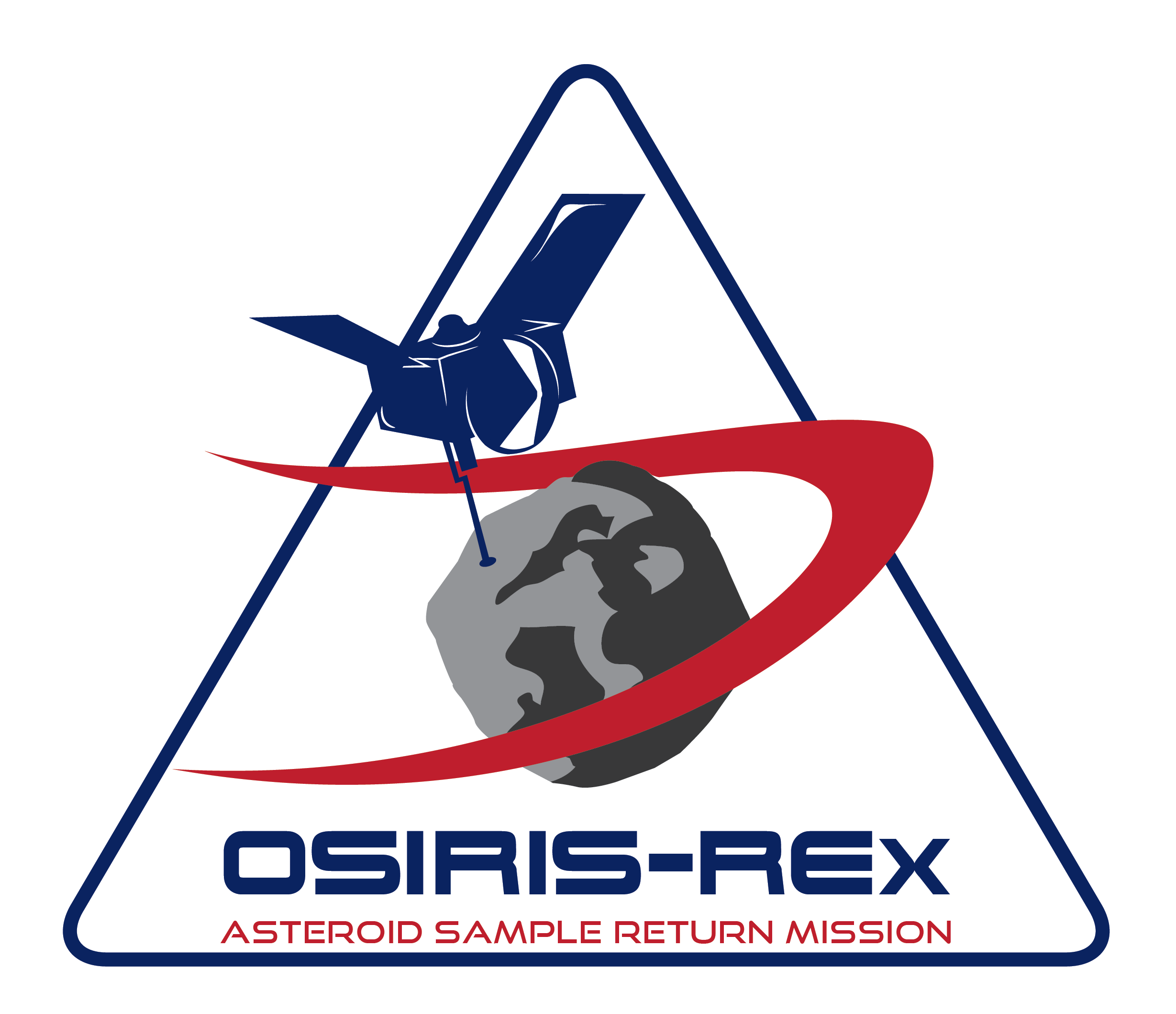 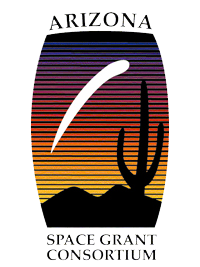 Observing Strategy
Collect spectral data on calibration star near asteroid 
Know several reliable (stable) solar analog stars
Must be within a certain brightness and close to asteroid

High speed and spatial scatter of near-earth asteroids
Demand for a wide range of calibration stars
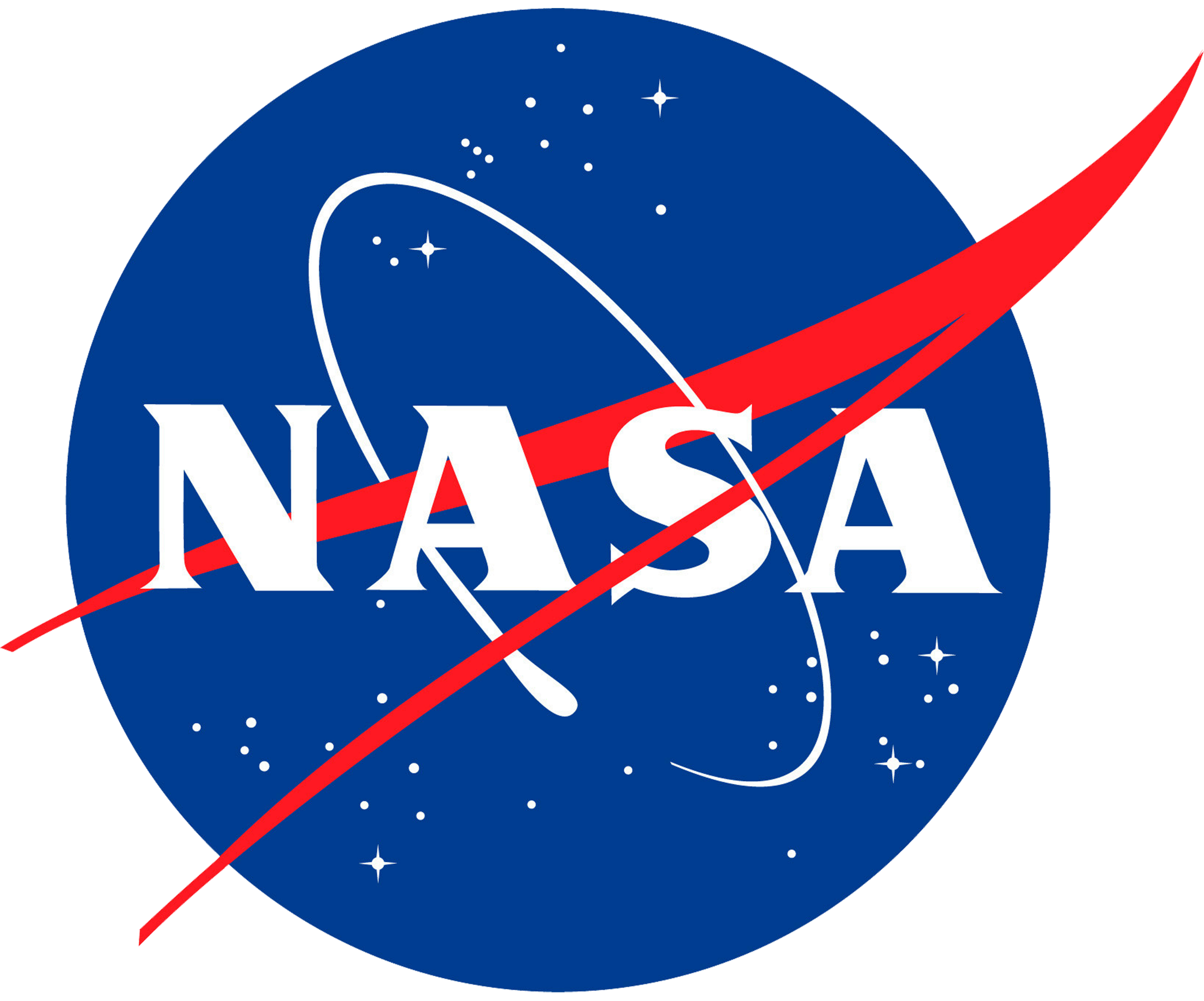 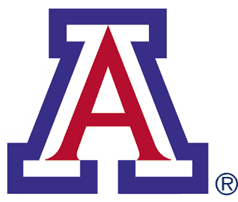 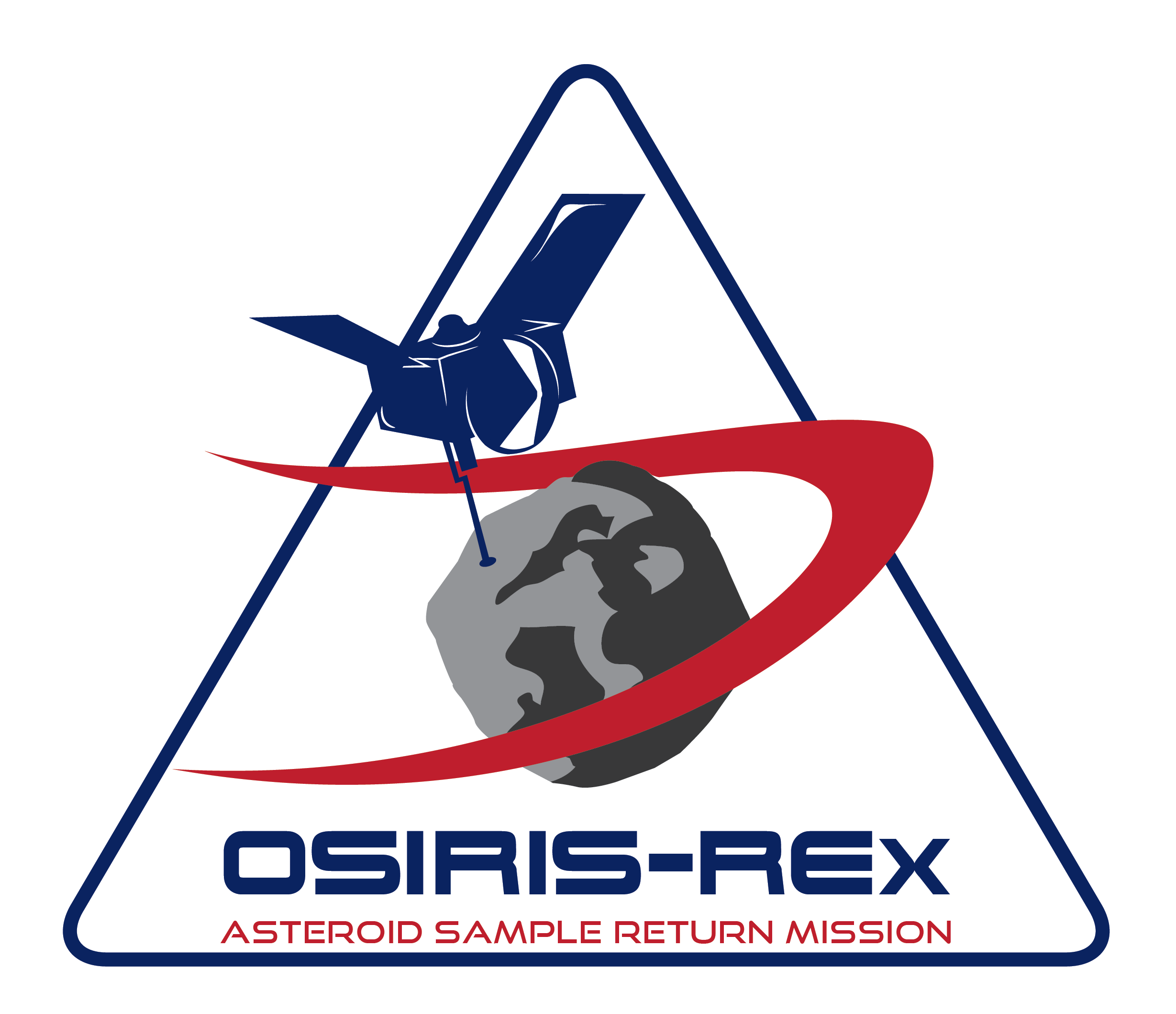 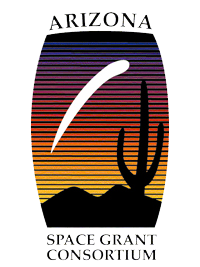 Before and After Calibration
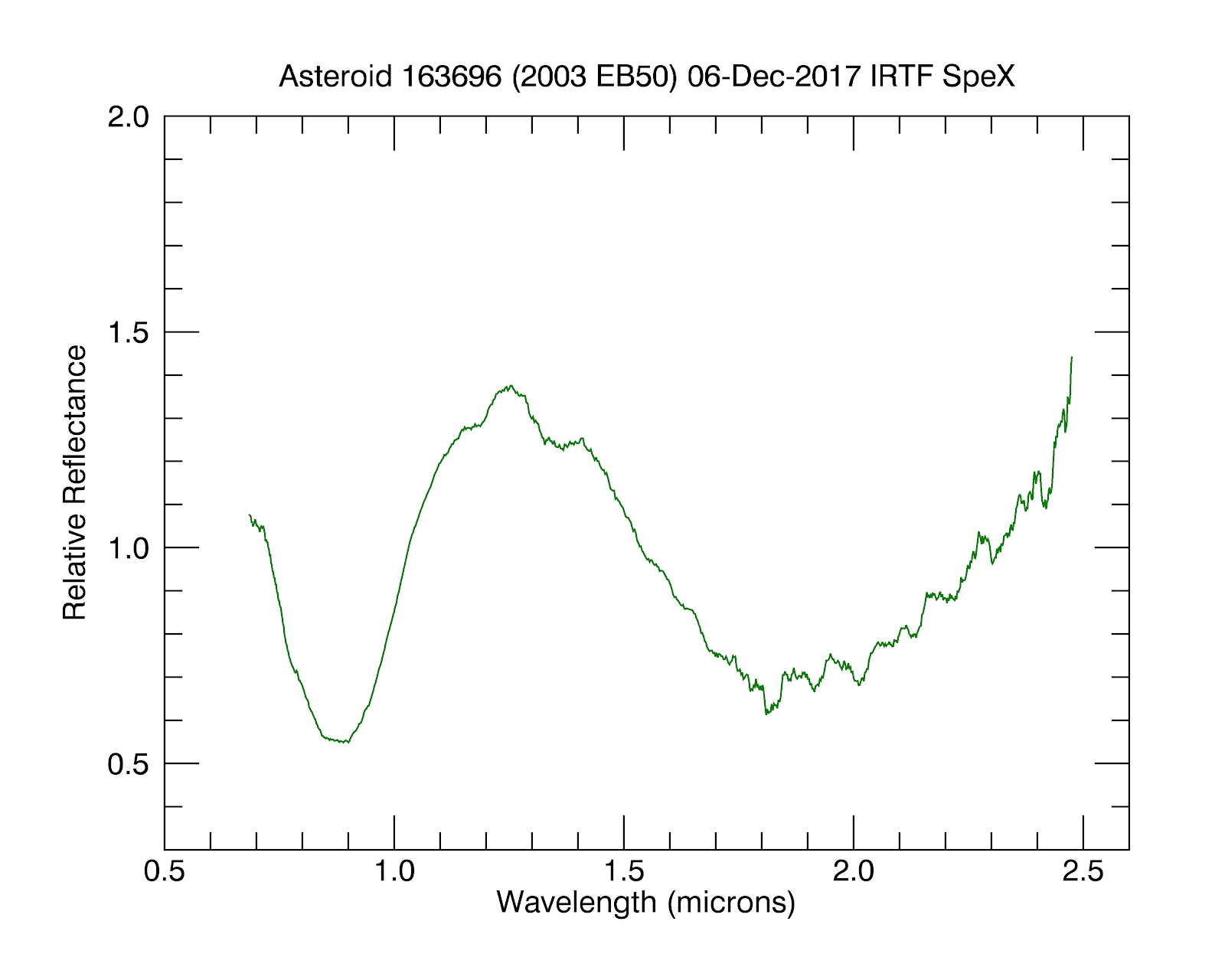 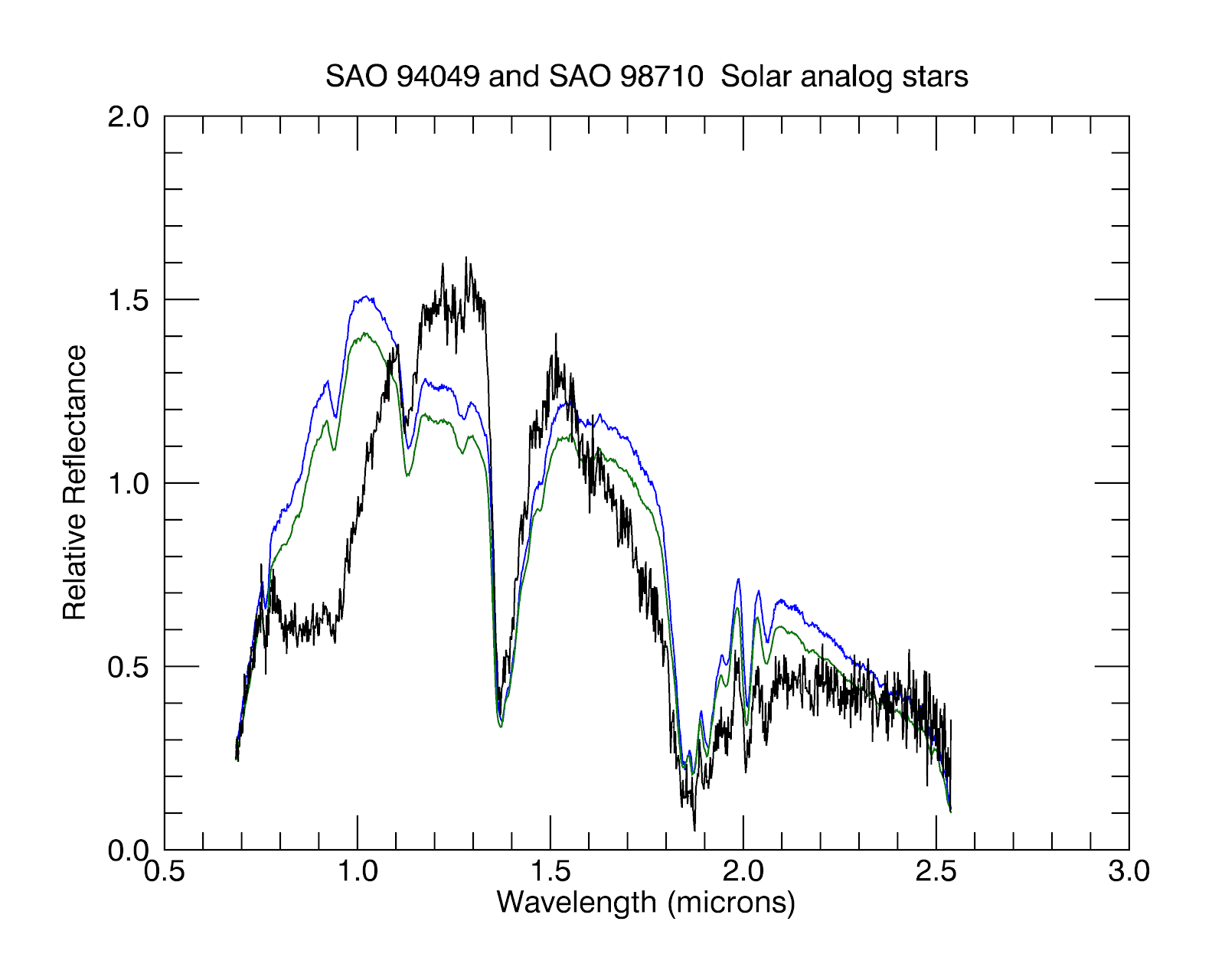 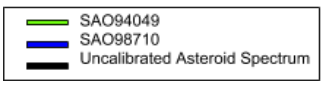 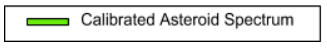 Research Methodology
Primary Objective: Compile a list of reliable solar-analog stars spanning the sky
Verify that trusted solar analogs are consistent to each other
Compare potential candidates to trusted solar analogs
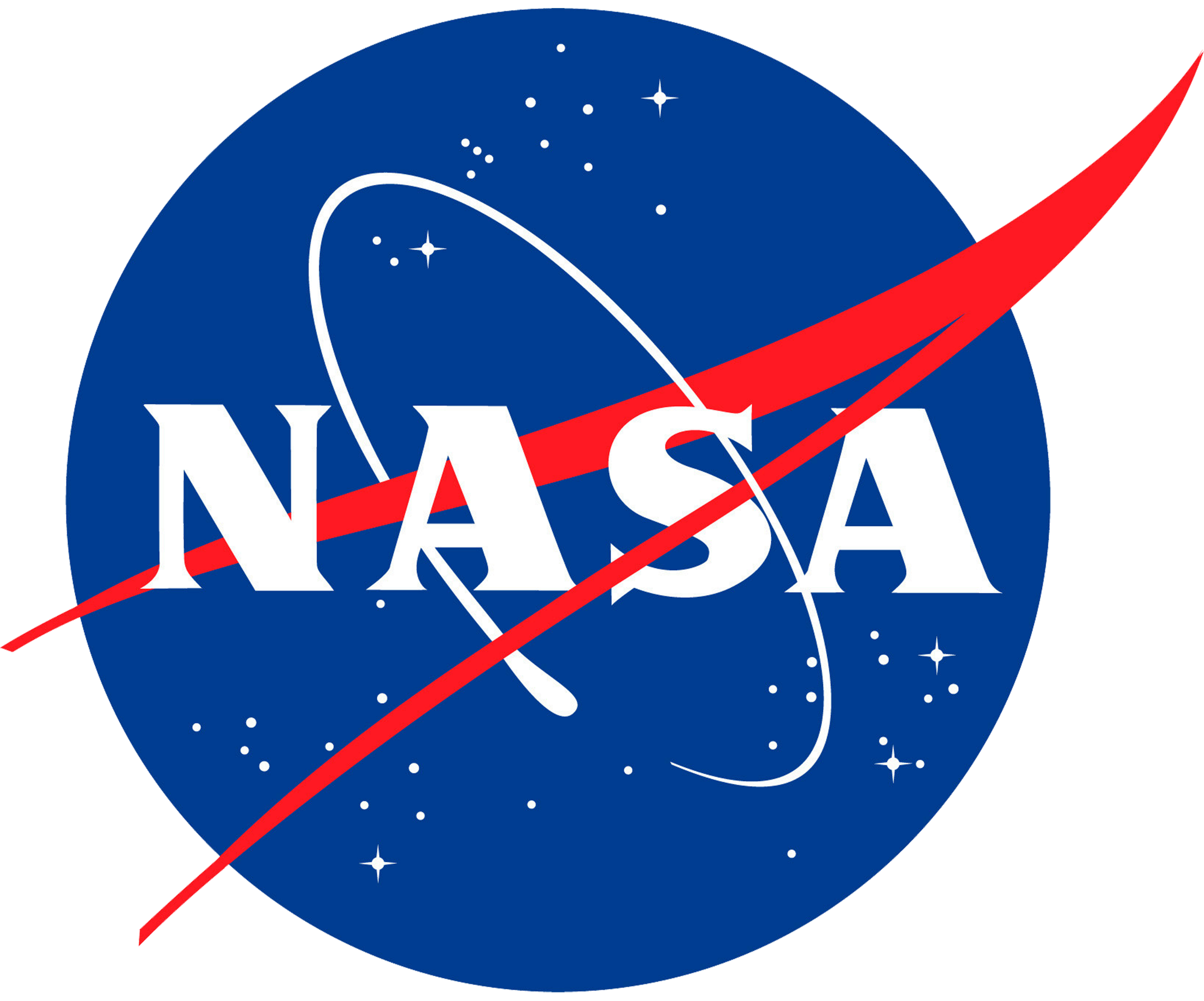 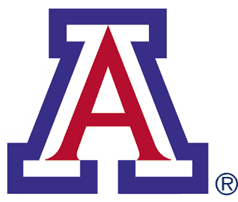 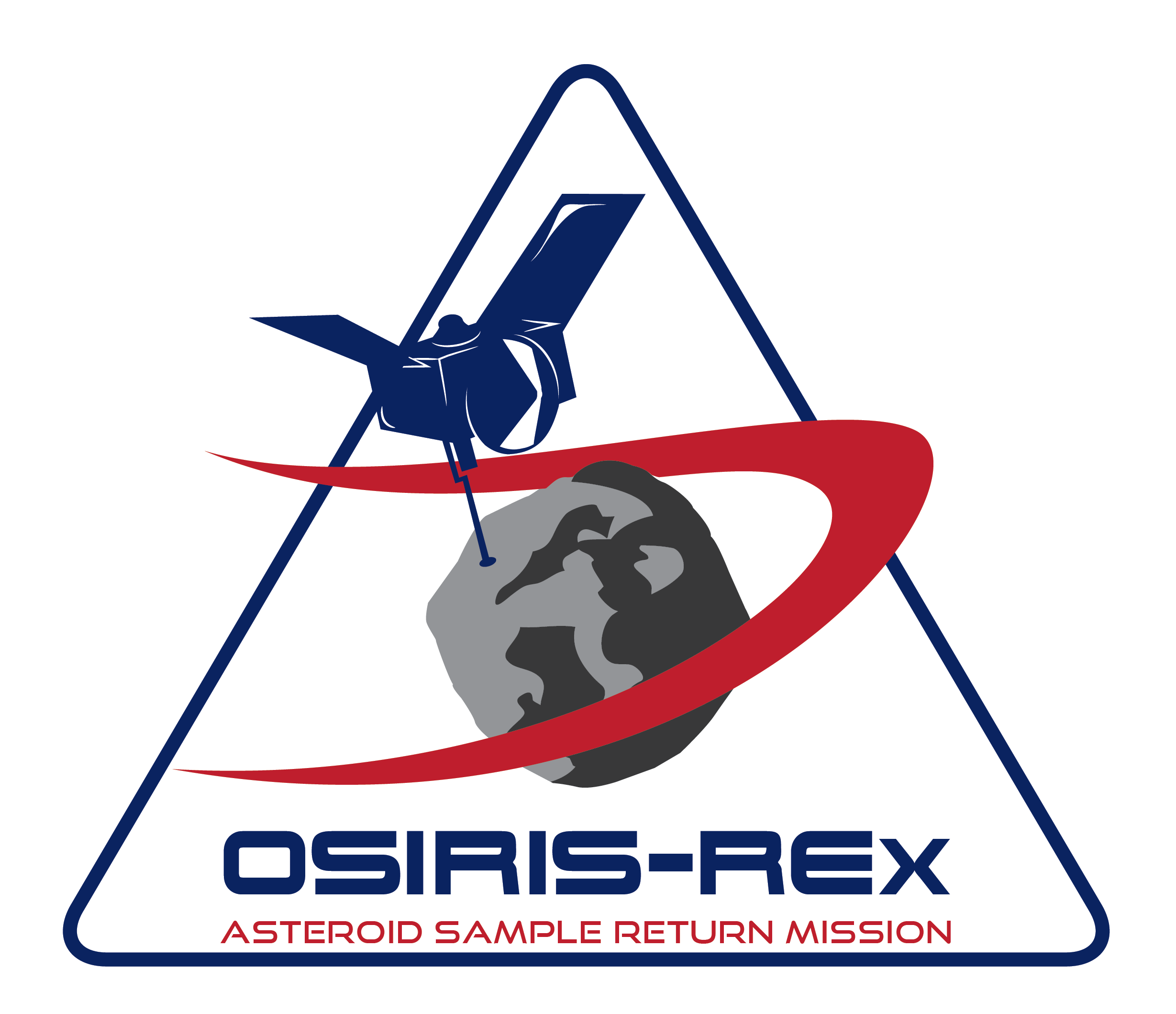 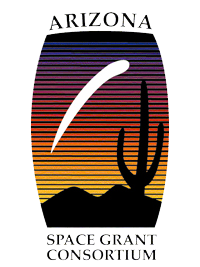 Example Figures
Excellent Analog		                  Very Poor Analog
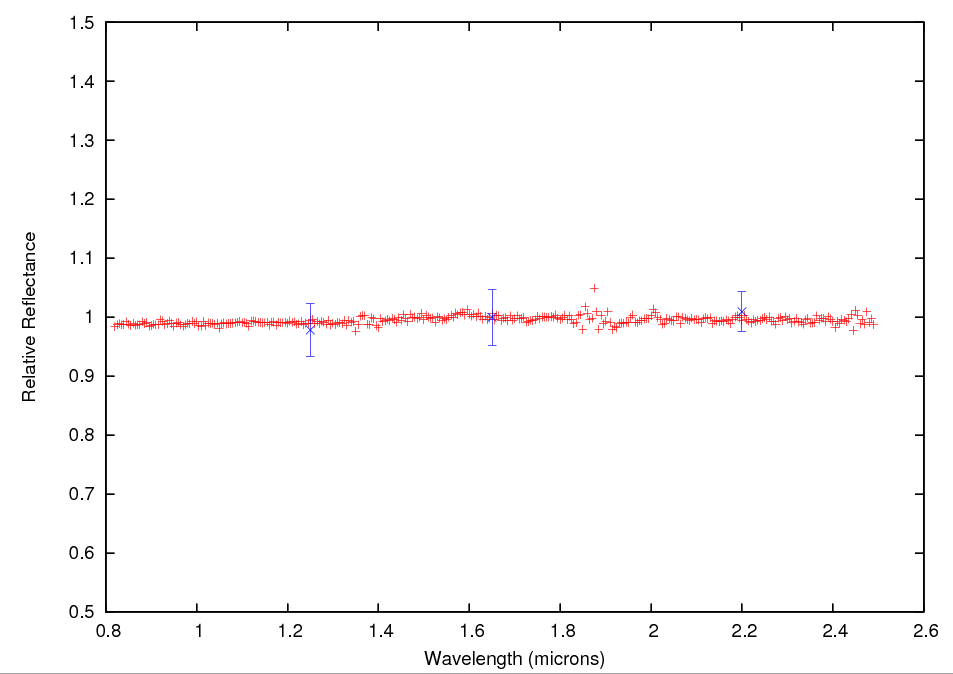 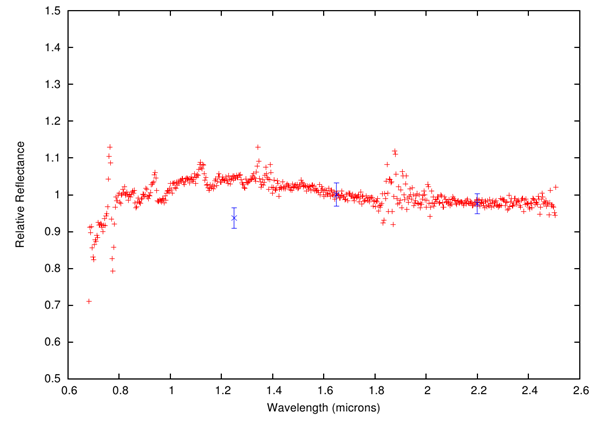 Current Findings
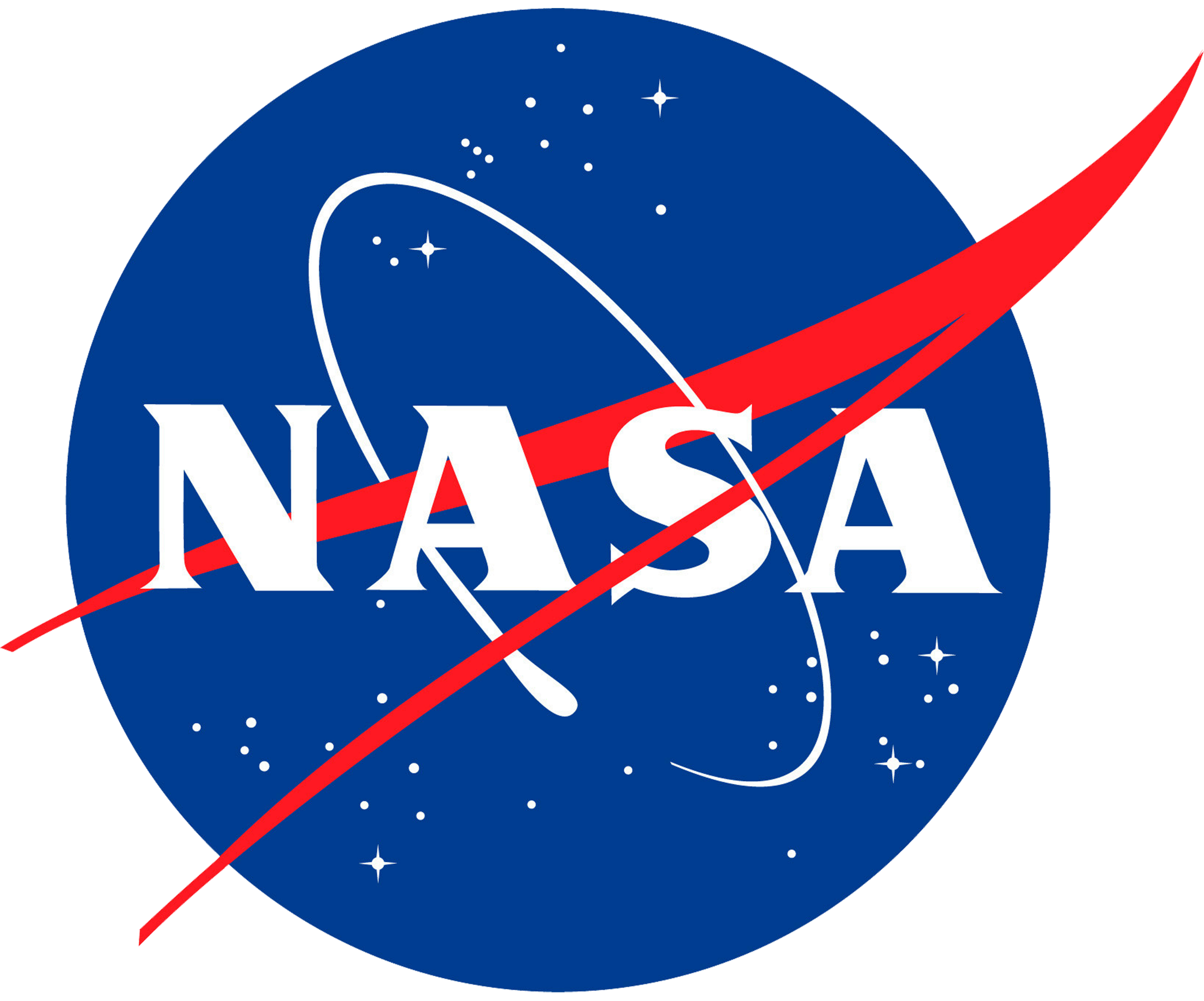 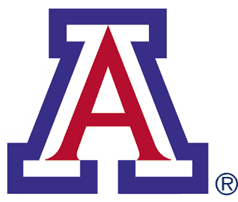 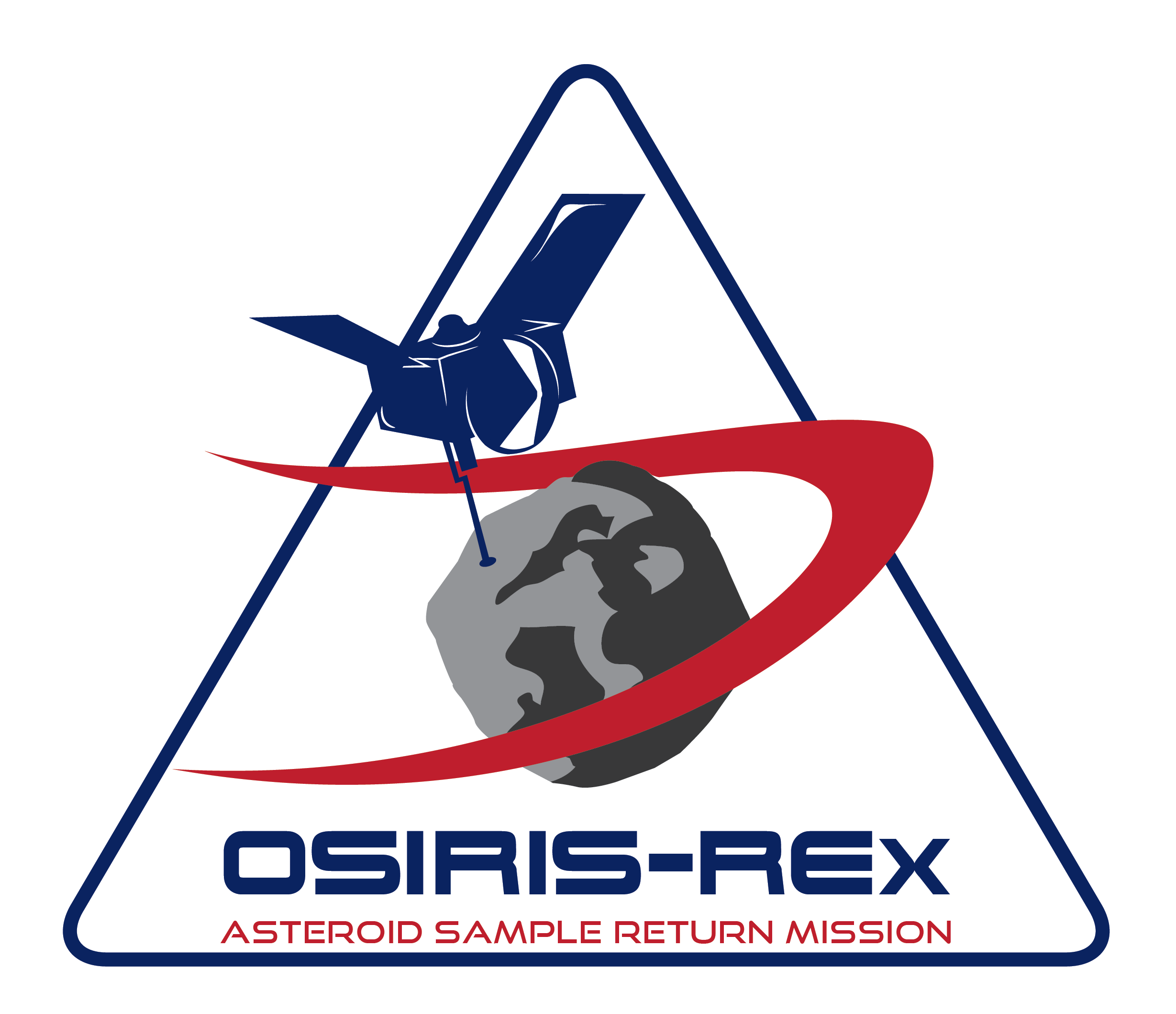 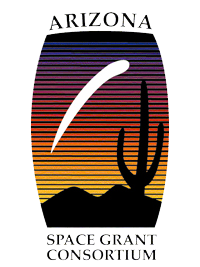 Acknowledgements
Special thanks to:
My mentor, Ellen Howell
PI of OSIRIS-REx, Dante Lauretta 
NASA Space Grant Consortium

Thank you for your invaluable guidance and the opportunities that have played a critical role in shaping my path as a researcher
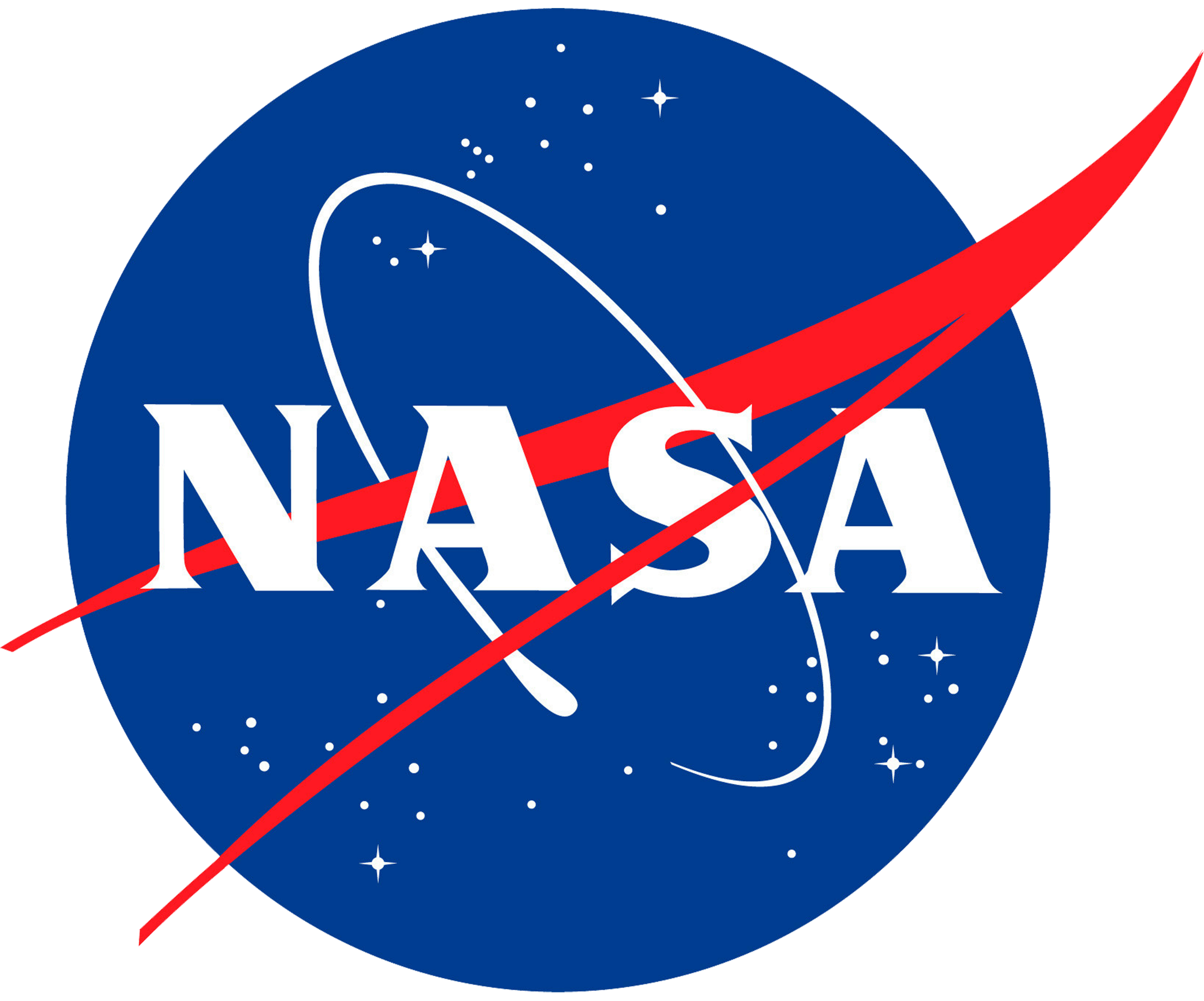 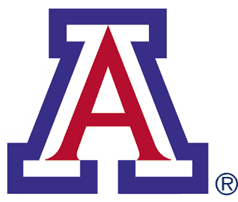 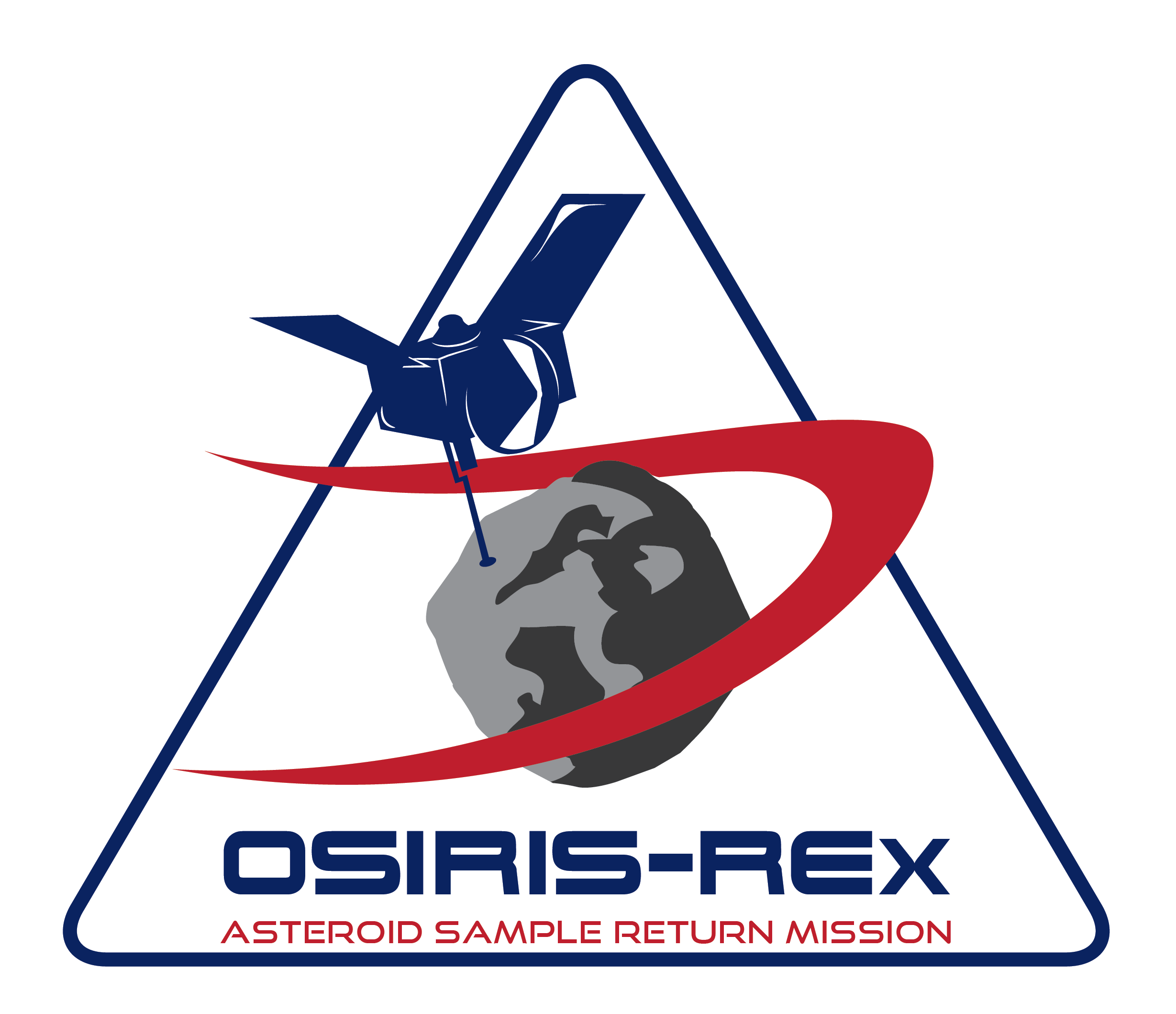 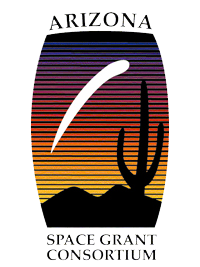